Фото-отчёт  трудового 
отряда №4 
Дошкольная группа 
МБОУ «Крутоярская СОШ» 
03.06.-17.06.2024г.
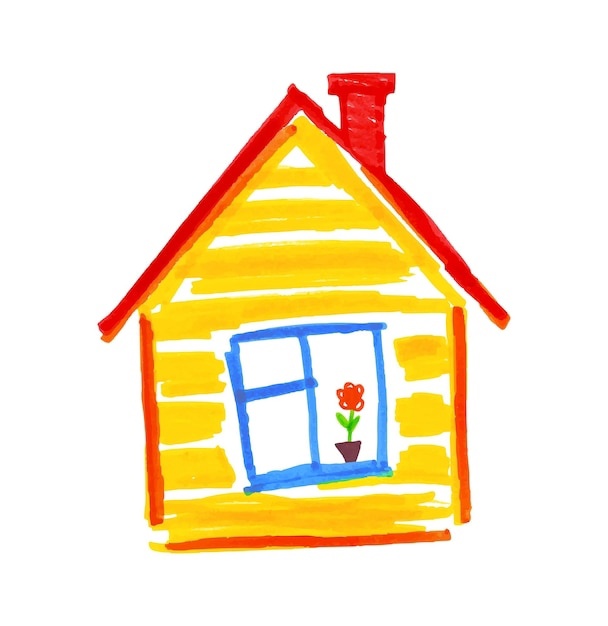 Игровой комплекс 
«МЕЧТА»
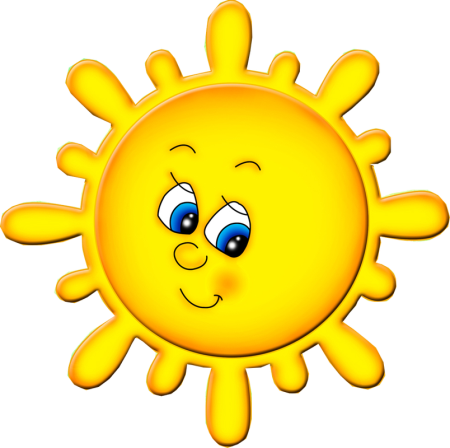 На территории дошкольной группы «Крутоярской СОШ» в июне месяце трудился школьный трудовой отряд.
Ребята реализовывали проект «Игровой комплекс МЕЧТА». Проект удачно завершён. Воспитанникам детского сада очень понравился игровой комплекс и они сразу принялись играть в нём.
 Теперь у ребят есть свой уютный уголок для игры.
Начало работ:1. Подготовка каркаса сооружений (очищение от старой краски, засверливание отверстий, демонтаж ненужных деталей конструкции)
2.Раскраивание фанеры по шаблону.
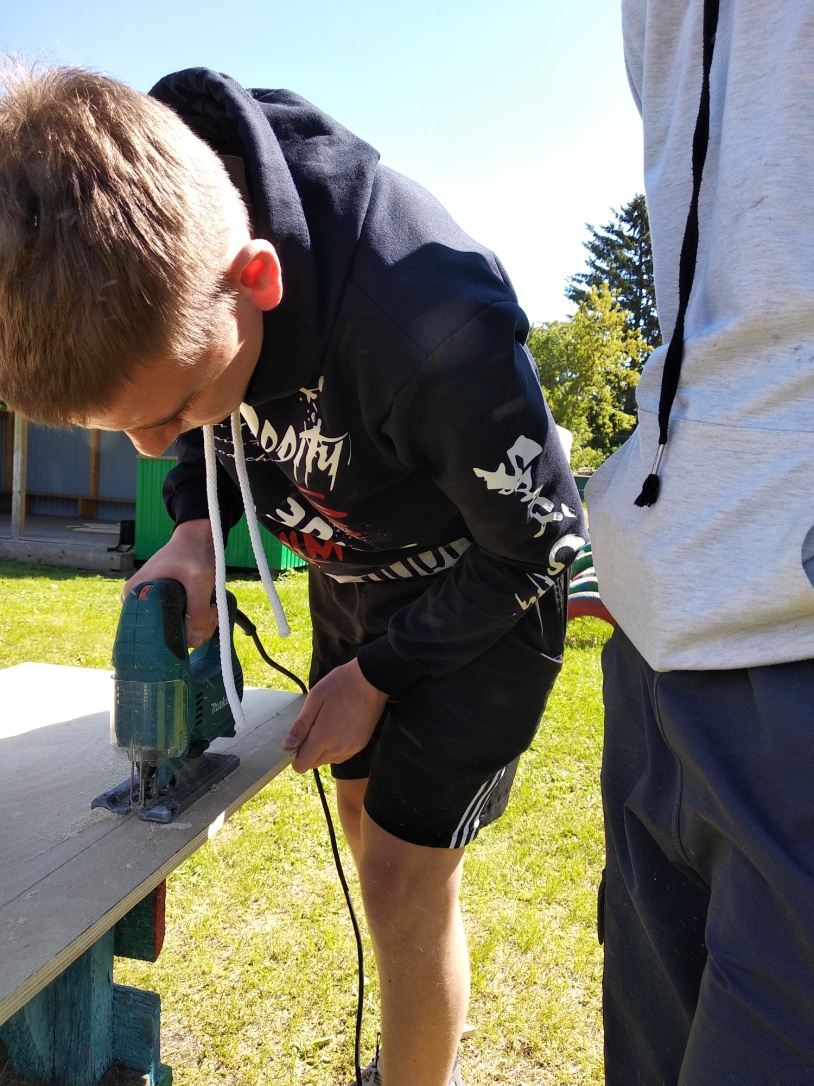 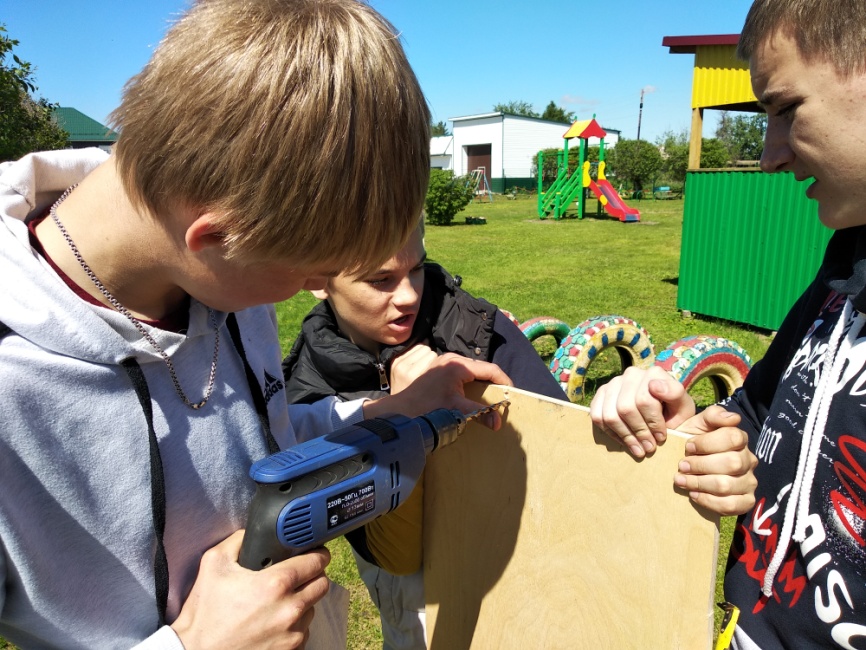 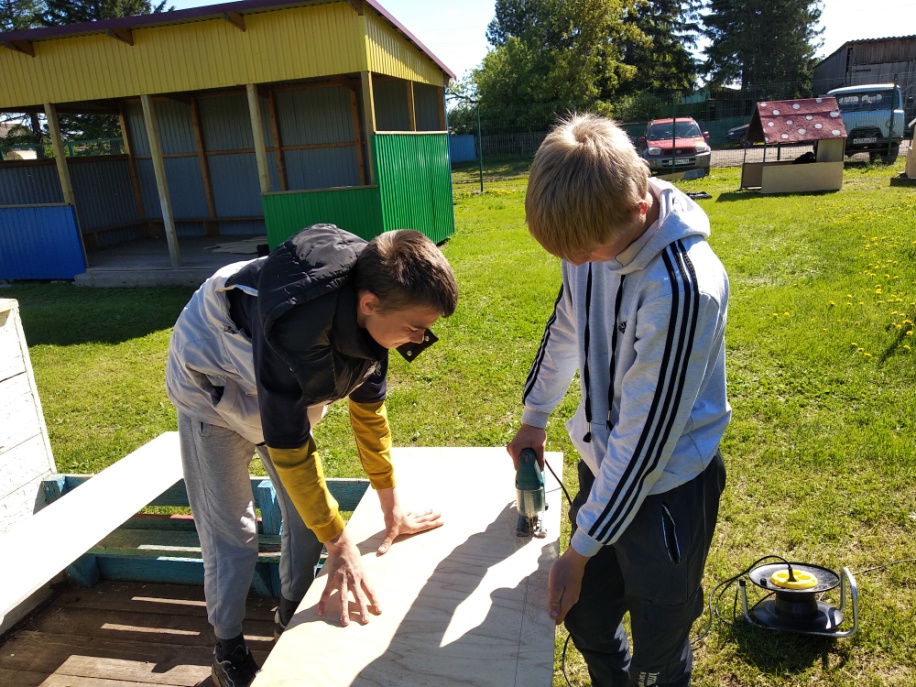 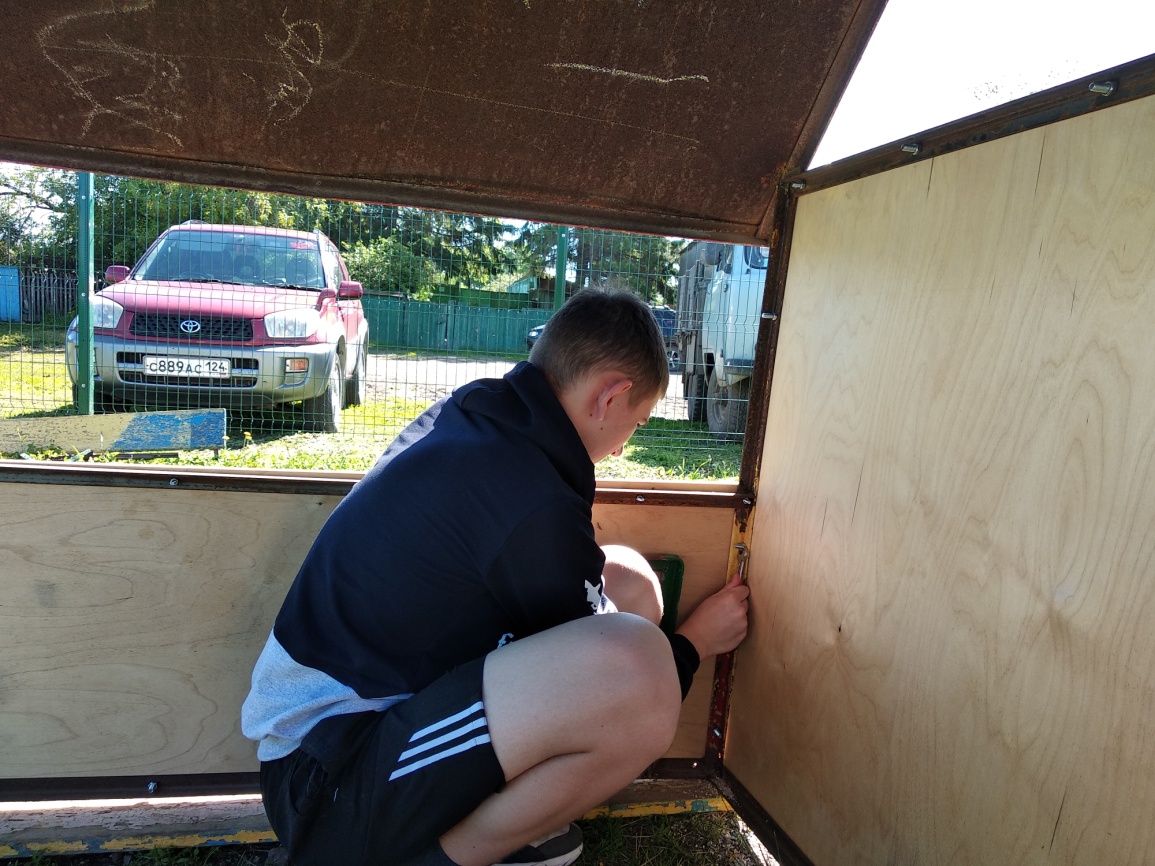 Работа идёт и на участке:  Приводили в порядок газон, клумбы.
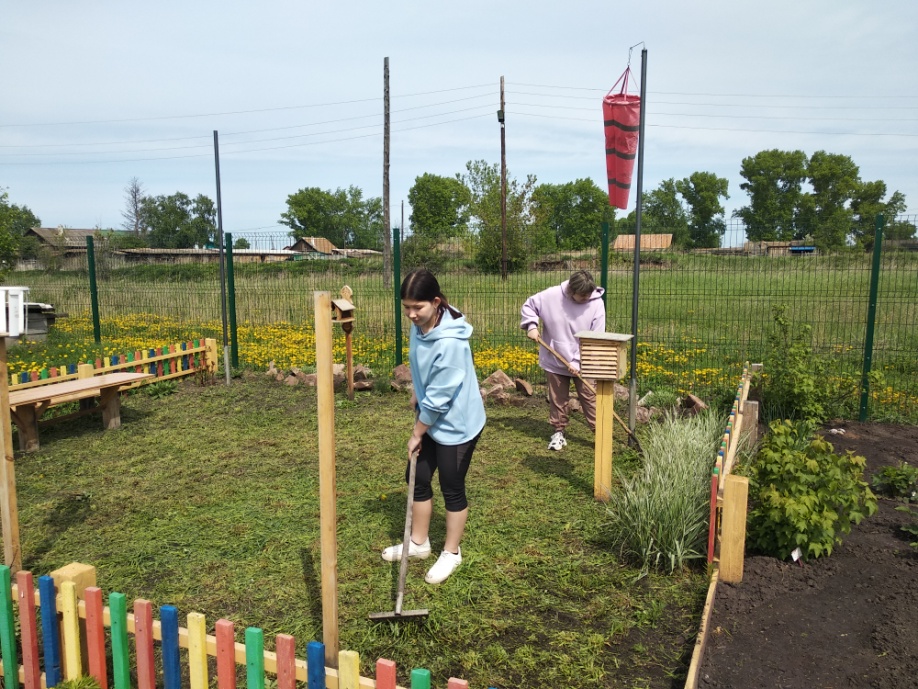 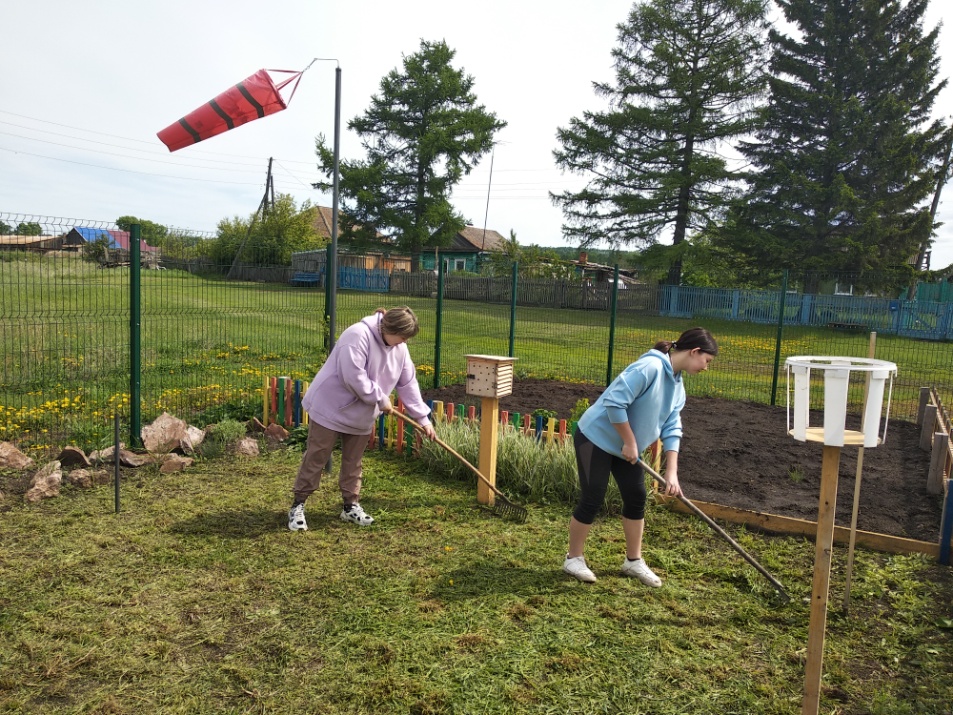 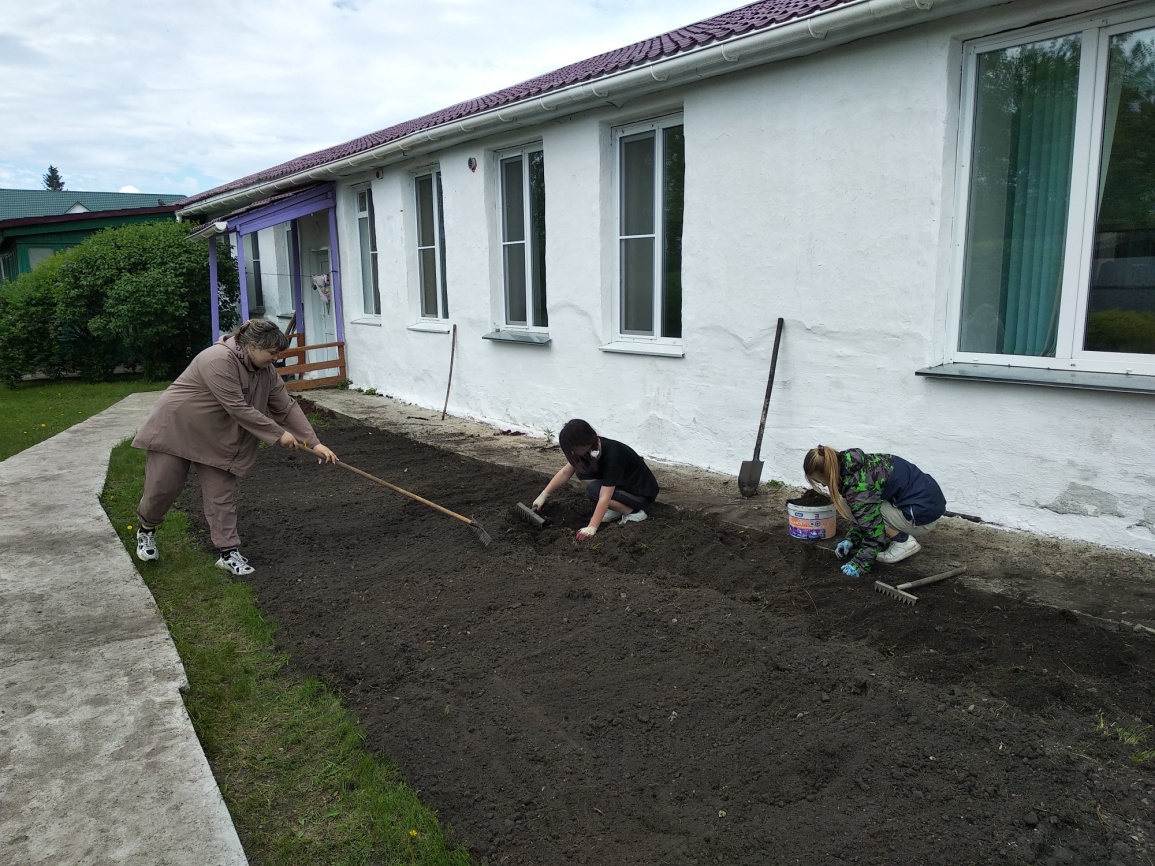 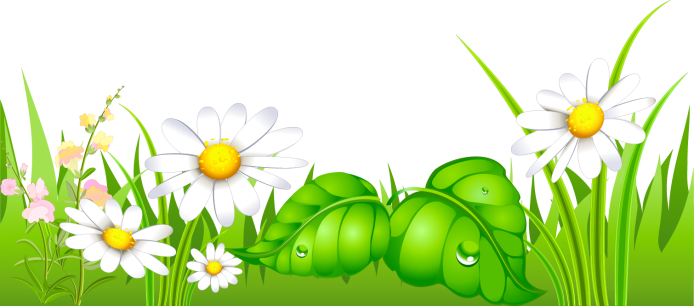 Работы подходят к финалу:. Декорирование внутреннего помещения конструкции.
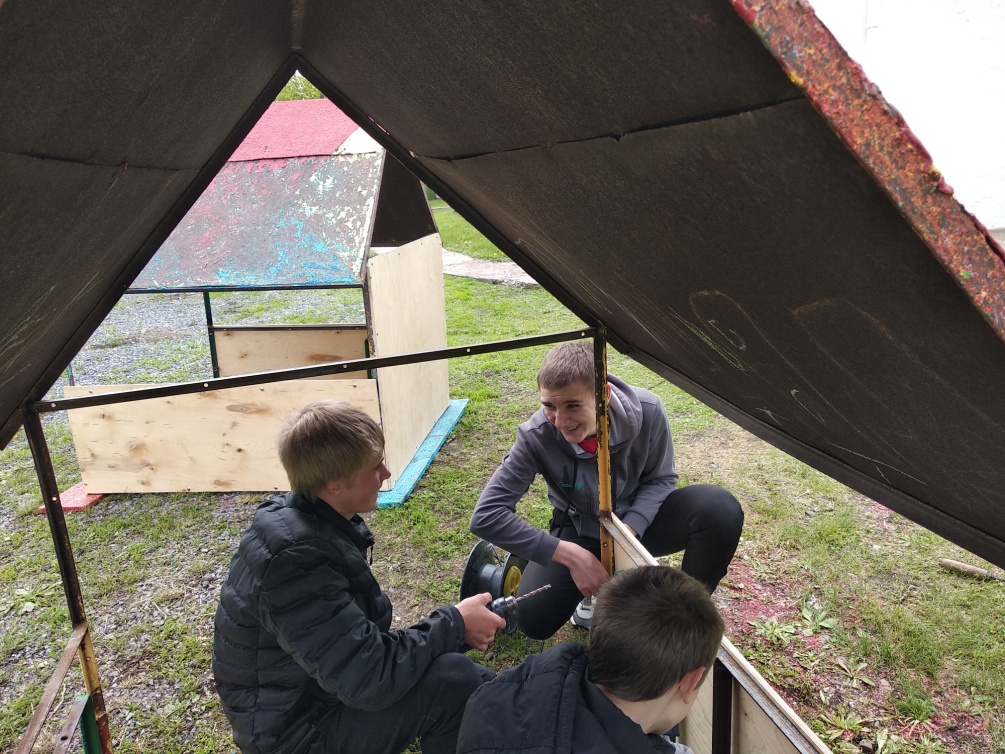 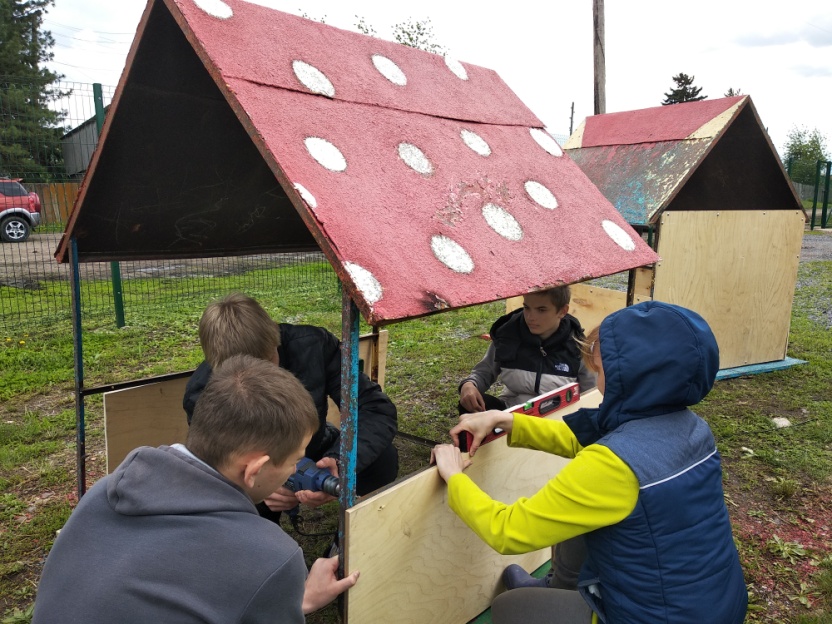 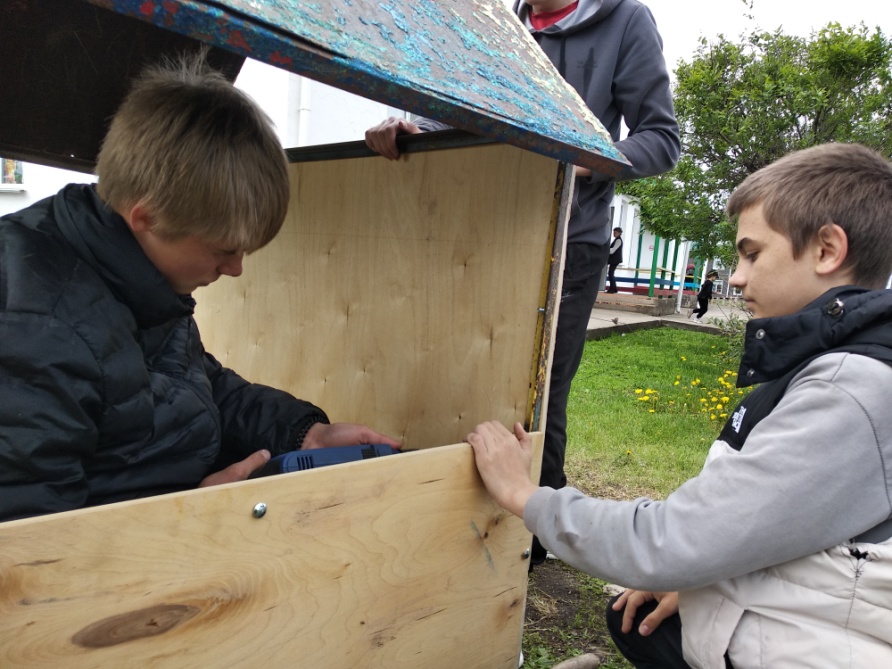 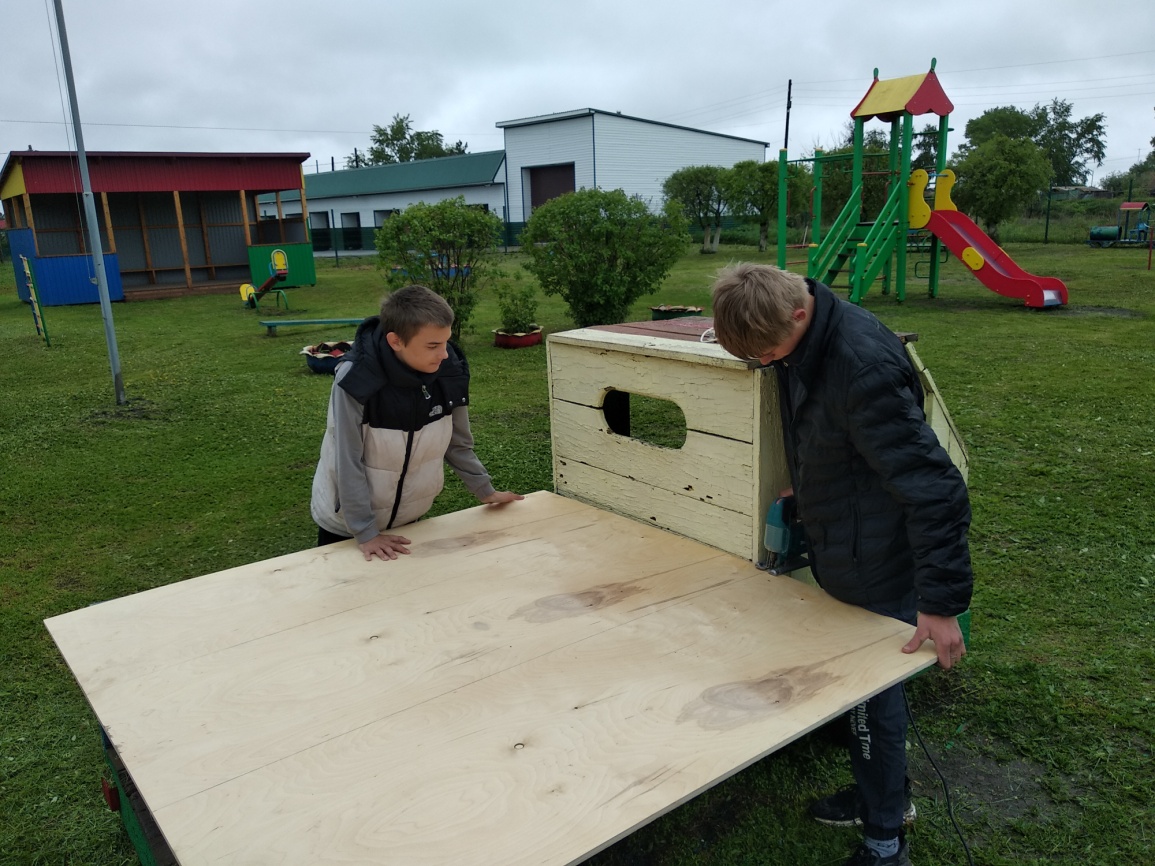 Трудится отряд.
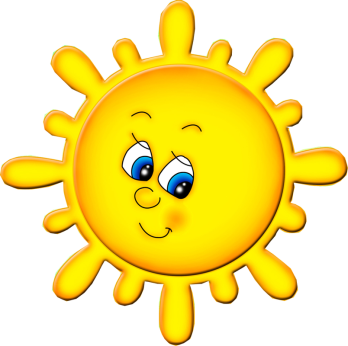 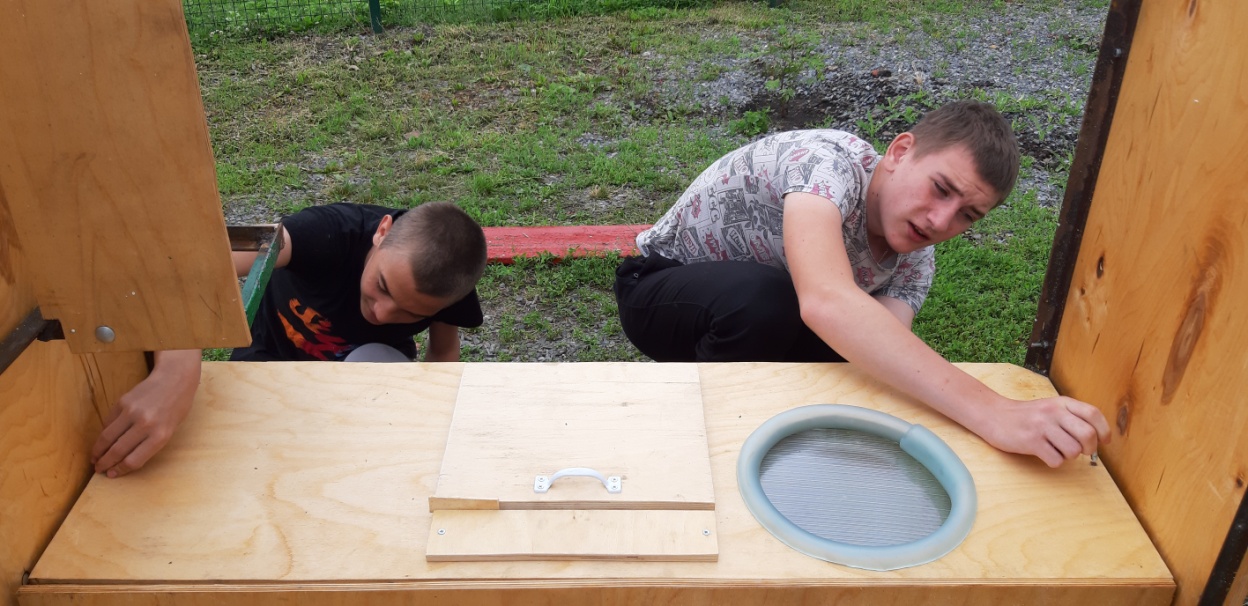 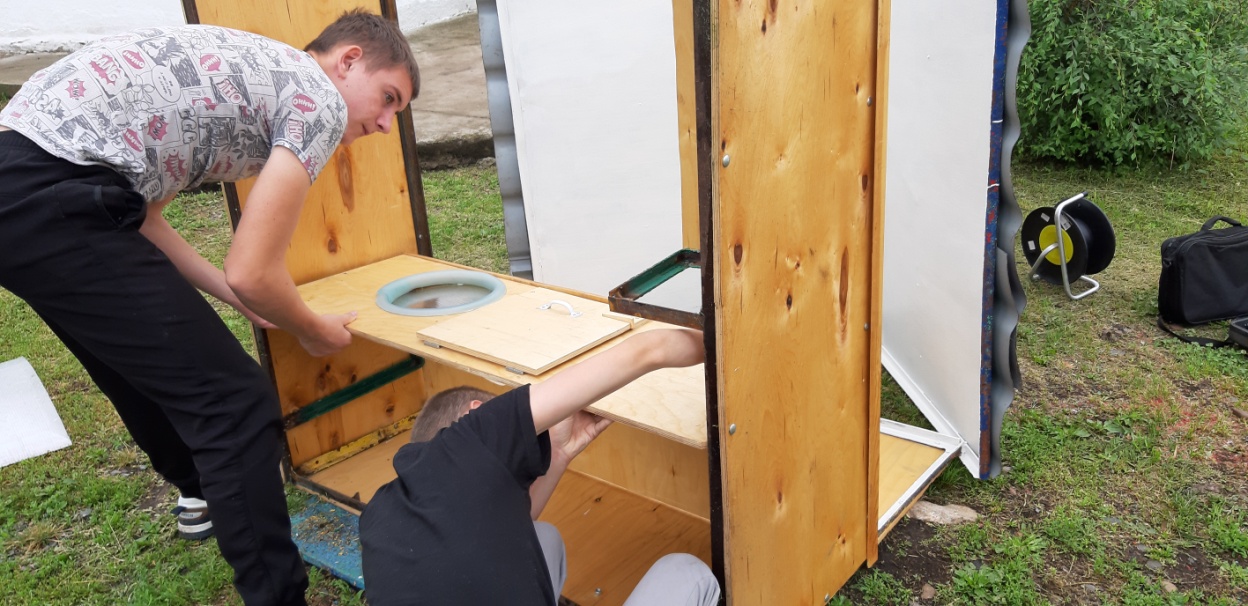 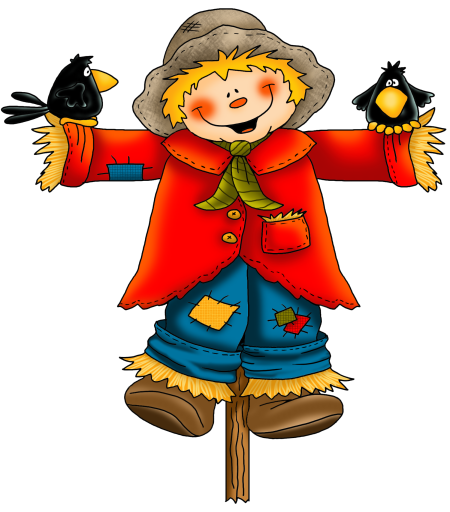 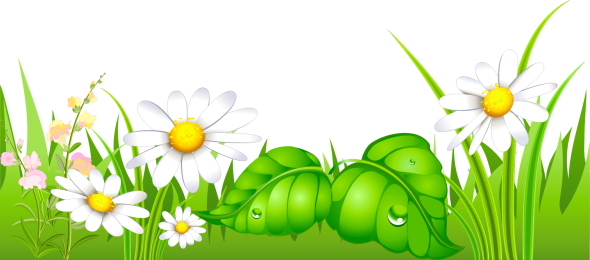 Работы завершены:
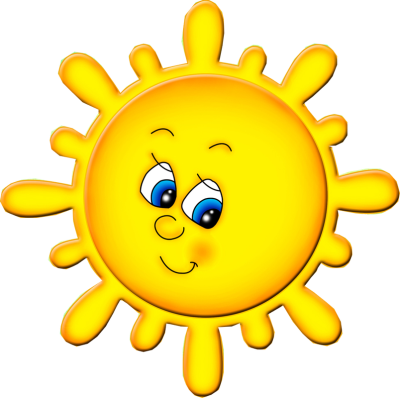 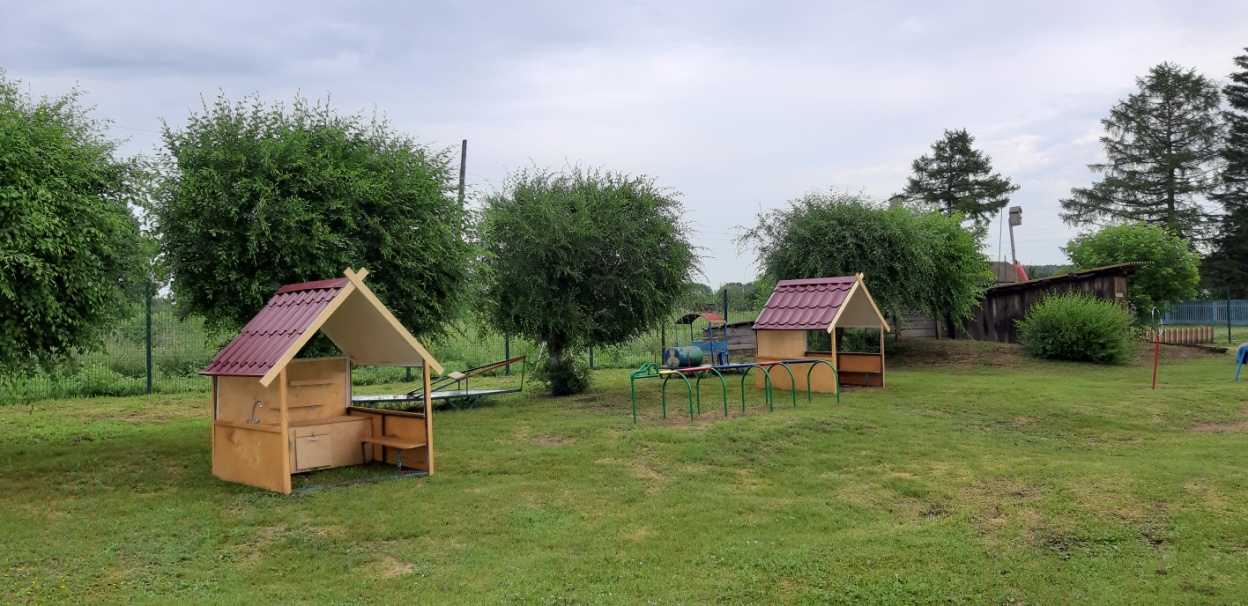 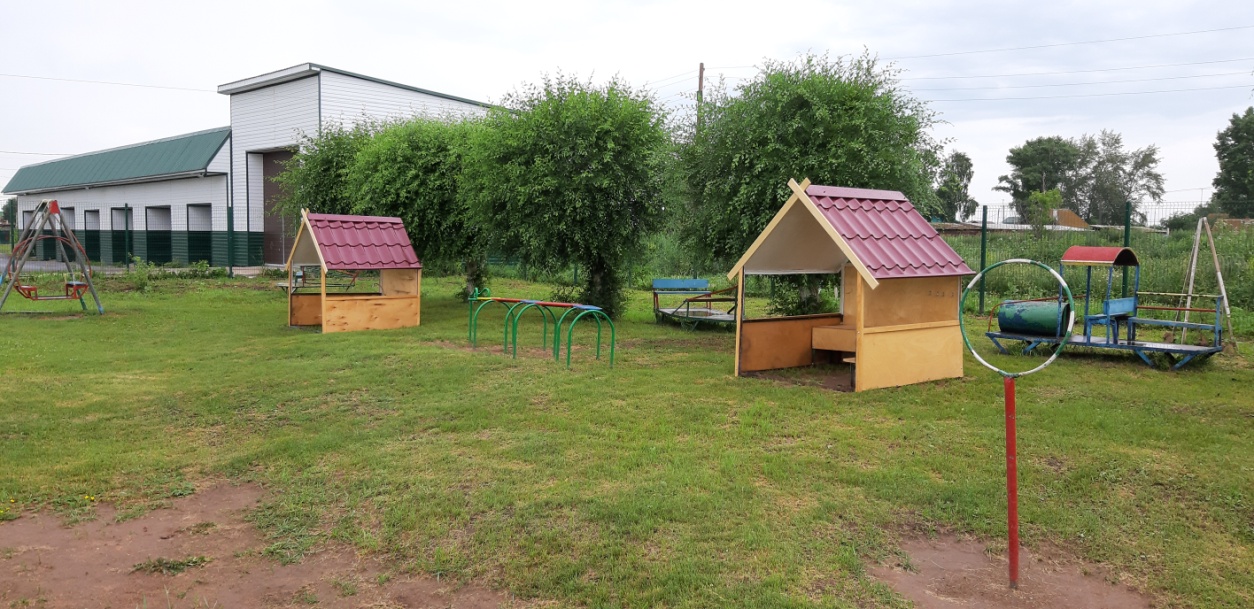 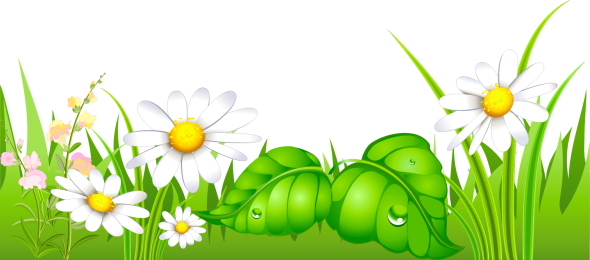 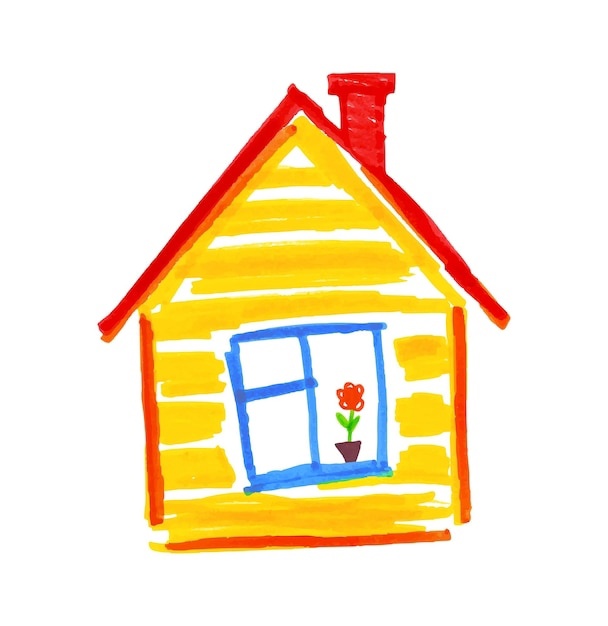 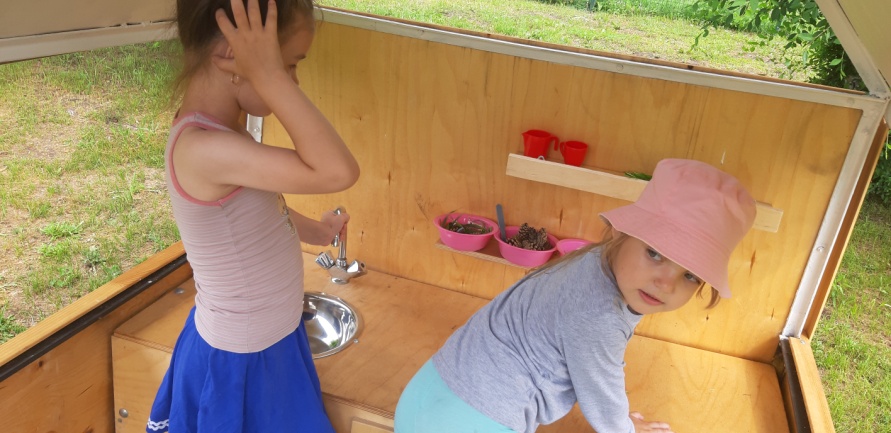 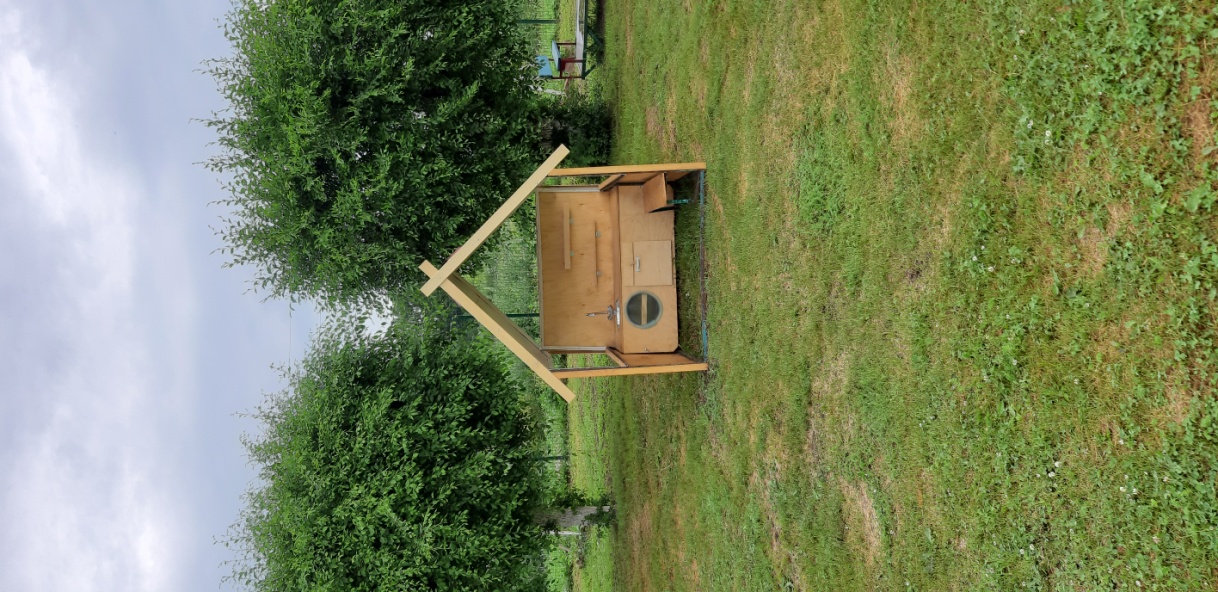 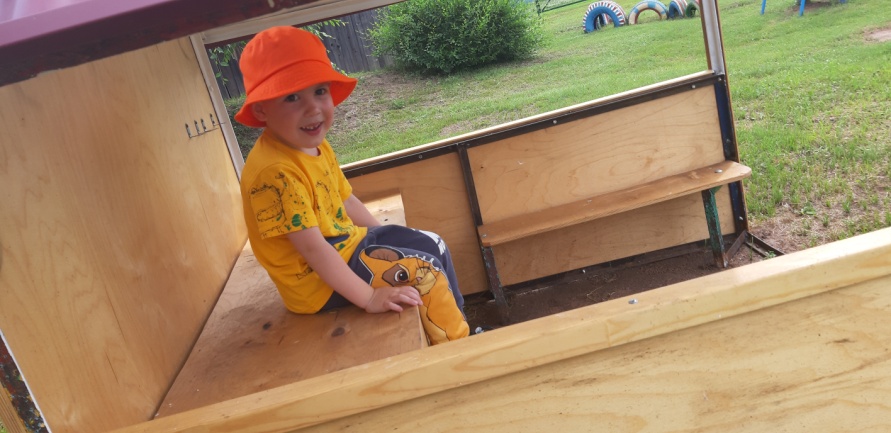 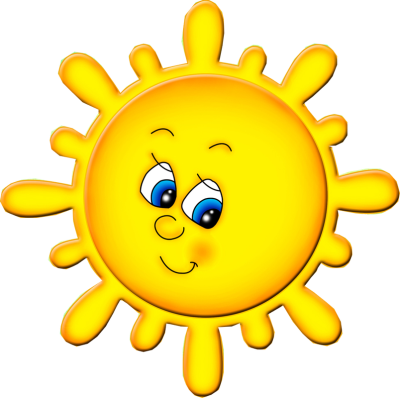 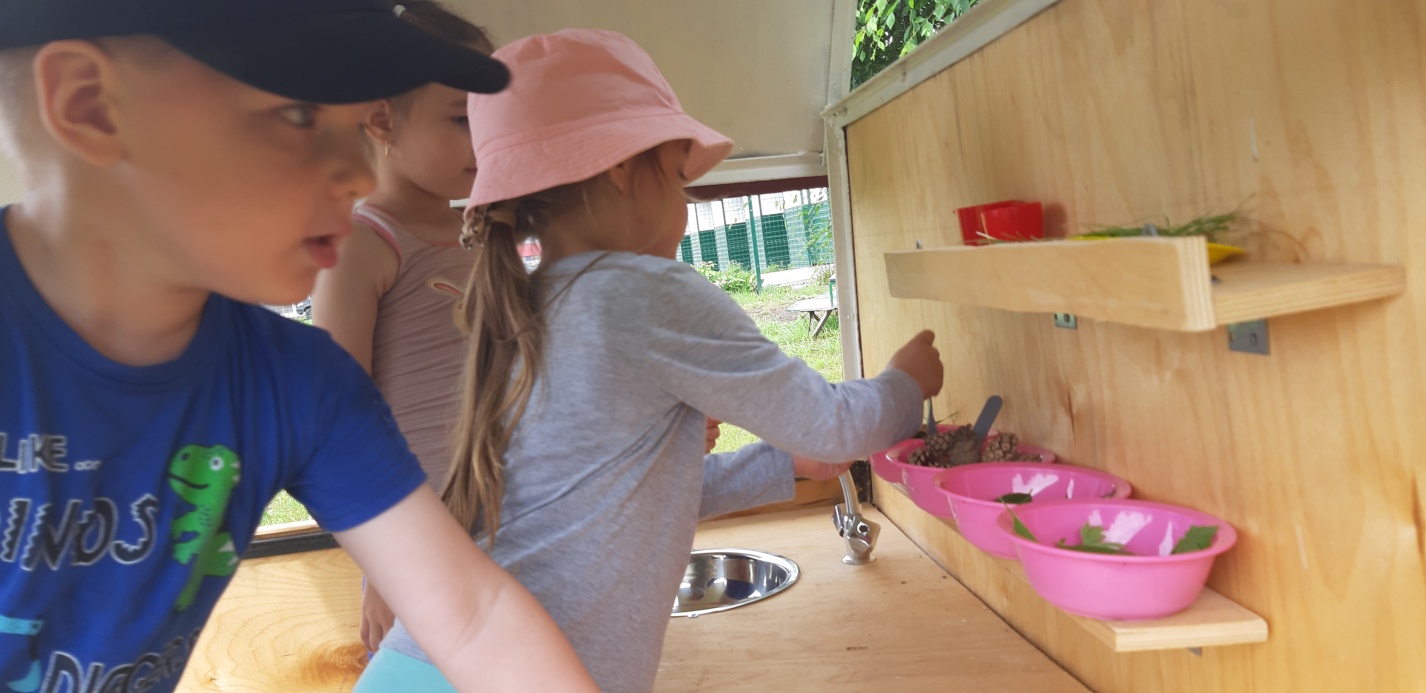 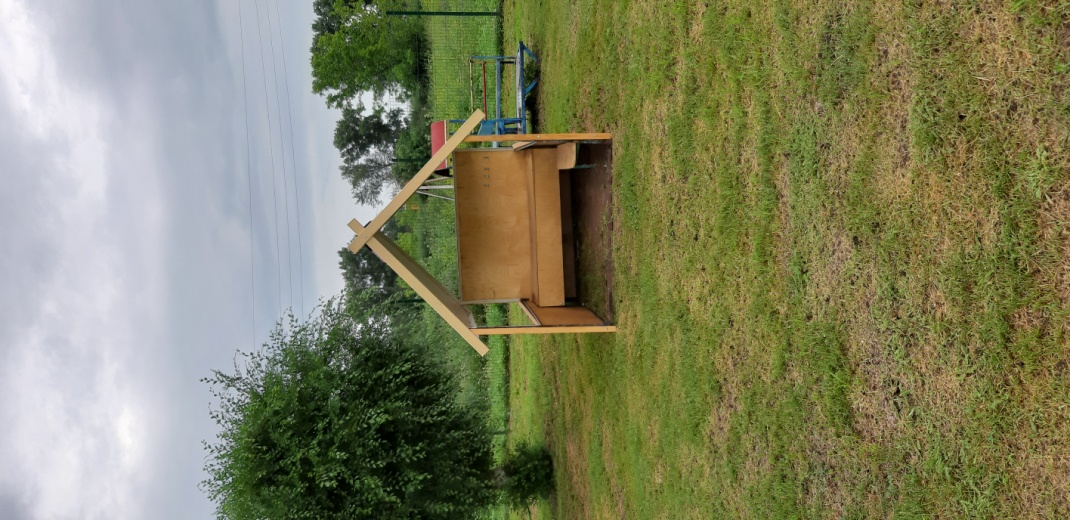